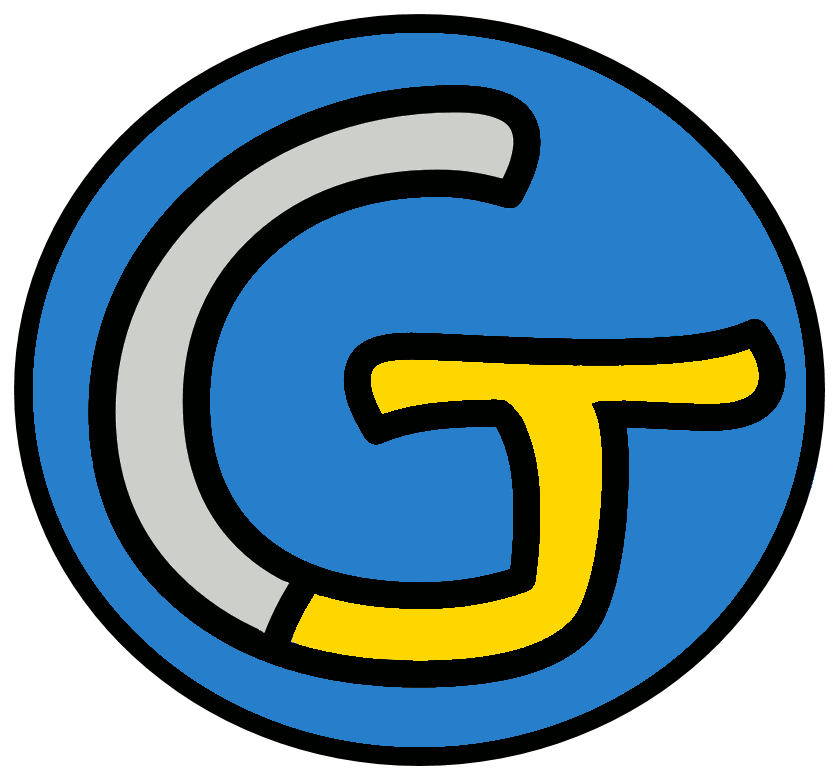 Mathématiques – Calcul mental CM2
Ajouter ou soustraire un décimal à un entier
 Entraînement n° 2
Opération 1
2,85 + 4
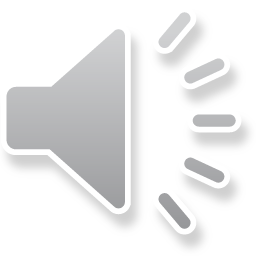 Opération 2
7,014 - 5
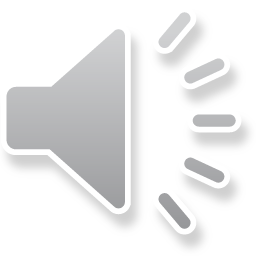 Opération 3
4,11 - 3
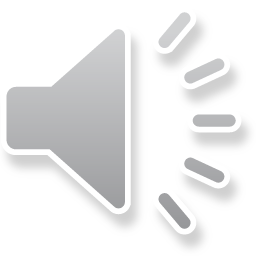 Opération 4
8,59 + 8
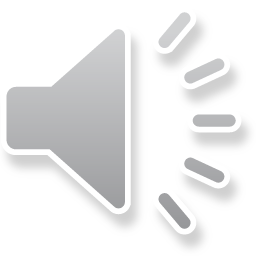 Opération 5
1,203 + 100
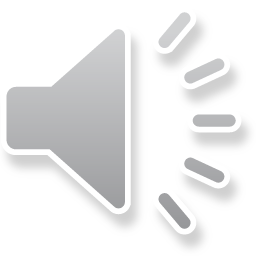 Opération 6
20,78 - 15
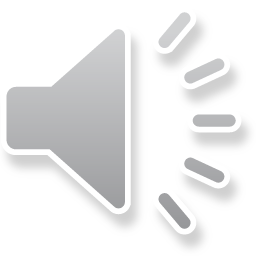 Opération 7
6,33 + 14
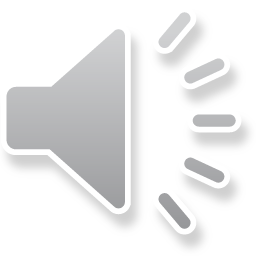 Opération 8
5,416 - 1
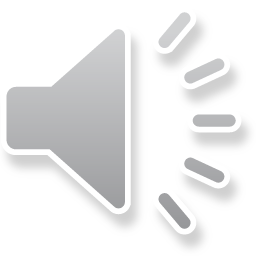 Opération 9
84,01 + 6
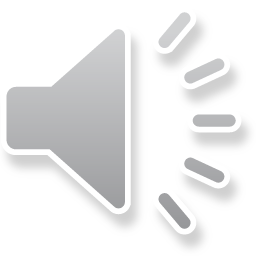 Opération 10
8,474 - 8
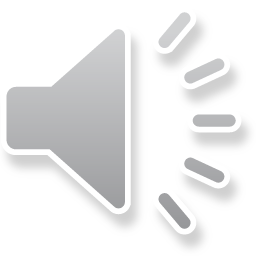 Opération 11
6,02 - 4
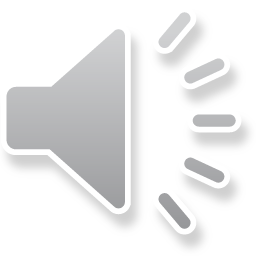 Opération 12
0,8 + 11
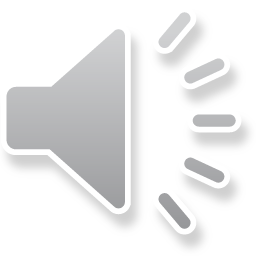 Opération 13
7,85 + 2
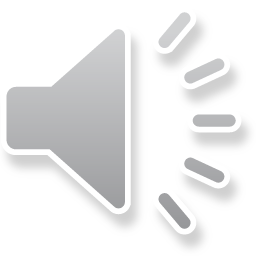 Opération 14
5,21 - 4
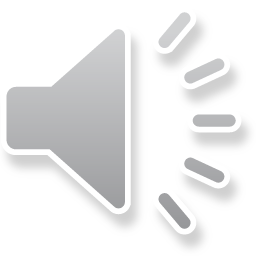 Opération 15
3,002 + 2
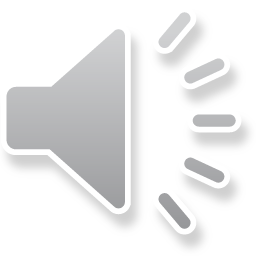 Opération 16
7,771 - 7
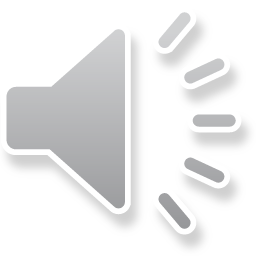 Opération 17
13,13 + 13
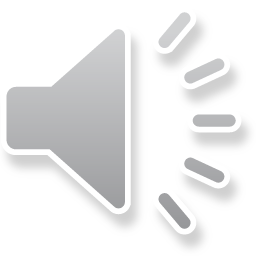 Opération 18
4,55 - 2
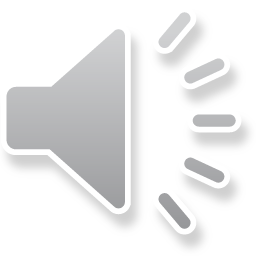 Problème
Hiba a fait une randonnée. Elle a marché 3,8 km puis elle a pique-niqué, avant de marcher 4 km.
Quelle distance Hiba a-t-elle parcourue en tout ?
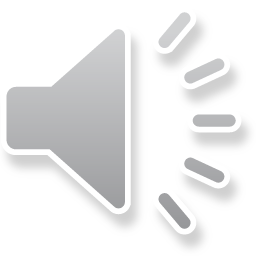 Correction
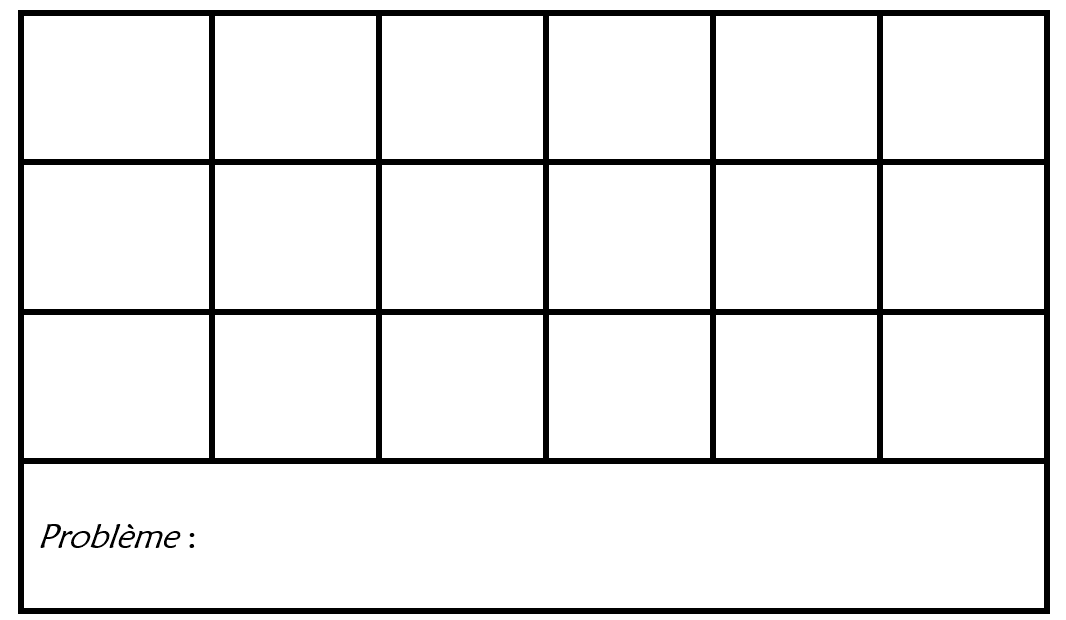